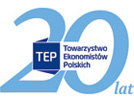 Konferencja Jubileuszowa XX-lecia TEPEwolucja Instytucji Zachodu:od sukcesów do problemów
Towarzystwo Ekonomistów Polskich (TEP) 
Warszawa, Dom Dziennikarza, dn. 18. 11. 2015
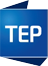 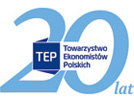 Ewolucja Instytucji Zachodu:od sukcesów do problemów


Kazimierz Tarchalski
Wyższa Szkoła Informatyki i Zarządzania
z siedzibą w Rzeszowie
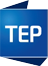 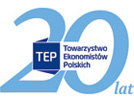 Triumf Zachodu, triumf kapitalizmu
Od zarania kapitalizmu i rewolucji przemysłowej tj od  ok. 1700 r. PKB na mieszkańca Zachodu wzrósł 
25 razy z €100 miesięcznie do €2500 
(tj o 1,07% rocznie) lub 
16 razy z €400 do €2500 (tj o 2,8% p.a.) w XX wieku
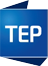 Triumf kapitalizmu c.d.
W 1890 tylko górne 10% Amerykanów miało dochód realny przewyższający granicę ubóstwa USA roku 1990. 
W 1890 r 90% mieszkańców USA było ubogich według dzisiejszej definicji ubóstwa (Fogel 2014).
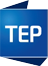 I. Główne Instytucje Sukcesu Zachodu
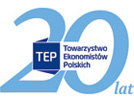 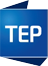 Zachód: separacja sacrum od profanum
Kultury plemienne są holistyczne. Nie uznają autonomii różnych aspektów życia. 
Państwo uważane jest jako obecność aspektu boskiego na ziemi, dlatego religia i państwo są uważane za nierozłączną całość.
W Europie prawo boskie (fas) oddzielone zostało od prawa ludzkiego (ius).
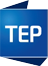 Holizm islamu: samoograniczający się Bóg nie może być Bogiem
Ponieważ w islamie suwerenność (hakimiyya) jest w naturze Boga, nie zaś ludzi, zasada tawhid, tj. jedność Boga, implikuje nierozłączność państwa i religii. 
Chrześcijańska separacja Boga i cezara implikuje brak suwerenności Boga, co jest logicznie sprzeczne z perspektywy islamu:
Samoograniczający się Bóg nie może być Bogiem. Stąd szariat.
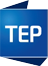 Separacja władz i autonomizacja dziedzin życia
Dlatego separacja sacrum od profanum nasiliła także autonomizację innych dziedzin życia, takich jak: nauki, prawa, ekonomii, sztuki. 
W XII wieku powstają pierwsze uniwersytety w Bolonii i Paryżu. 
Nowość i nowe idee stają się wartościowe. 
Idea postępu.
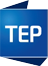 Konkurencja między suwerennymi  podmiotami
W Europie w XIV w. istniało około 1000 powiązanych ze sobą jednostek politycznych. 
Fragmentaryzacja kontynentu europejskiego przyniosła w rezultacie rywalizację i konkurencję międzypaństwową. 
Jednostki polityczne o nieoptymalnych rozmiarach lub mało efektywnych strukturach politycznych i organizacyjnych eliminowane były na drodze konkurencji fiskalnej, politycznej i militarnej [Jones 1987: 131].
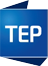 Rola miast w rozwoju Europy zachodniej
Separacja prawna miasta od wsi stanowiła podstawową cechę historii Europy Zachodniej od czasów starożytnych.
Przykład miast włoskich przenosił się na północ Europy do Niemiec (“Die Stadtluft macht frei”: powietrze miejskie czyni wolnym), Niderlandów i Anglii . 
Wolność miast poprawia los poddanych feudałów 
Pierwszy bank założono prawdopodobnie w Wenecji w 1157 roku (Gorazda 2014). Od XIII w. ma miejsce supremacja gild kupieckich, które kontrolują politycznie takie miasta jak 
Florencja, która, obok Wenecji, wpadła na pomysł emisji obligacji celem zebrania funduszy na ważne cele.
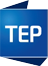 Państwo prawa zwiększa pewność owoców działania, ryzyka i innowacji
Chronologiczny związek miedzy ostatecznym podporządkowaniem monarchy angielskiego prawu w bezkrwawym zwycięstwie Chwalebnej Rewolucji lat 1688-89 a 
Początkiem rewolucji przemysłowej w Anglii.
1698 Thomas Savery opatentował pompę wodną, 
1705 Newcomen wynalazł maszynę parową z tłokiem, 
1769 James Watt opatentował ulepszony silnik parowy z komorą skraplania, a 
1776 Hargreaves wynalazł maszynę przędzalniczą: spinning Jenny.
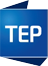 Stabilny reżim własności prywatnej przyspiesza wzrost 2 razy
Gospodarki krajów o silnych prawach własności rosły prawie dwukrotnie szybciej niż gospodarki krajów o słabej pozycji własności prywatnej: „to, czy dany kraj jest krajem demokracji parlamentarnej, nie wydaje się mieć wpływu na jego wzrost gospodarczy, jeśli uwzględni się jego system praw własności” [Weimer 1997: 8].
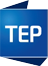 Własność prywatna zmniejsza ryzyko moralne
Wiarygodny, przejrzysty system praw własności prywatnej zapewnia odpowiednie warunki do walki z ryzykiem moralnym (tj. liczeniem na (nieuzgodnioną) pomoc strony trzeciej). 
Podczas gdy wspólne prawa własności rozmywają osobistą odpowiedzialność za działania lub zaniechania, a tym samym są odpowiedzialne za tzw. tragedię wspólnej własności (tragedy of the commons), 
Dojrzałe prawa własności prywatnej określają i wyznaczają indywidualne obszary odpowiedzialności i tym samym redukują ryzyko moralne.
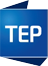 Orient: brak prywatnej własności ziemi
Na Wschodzie własność prywatna ziemi była wyjątkiem, na Zachodzie regułą (Pipes w: Balcerowicz 2012).  
Ponieważ nie było rozróżnienia między władzą polityczną a ekonomiczną, liderzy tradycyjnych społeczeństw lub państw tzw. Orientu byli jednocześnie właścicielami wszystkich nieruchomości, a w wielu przypadkach także większości ruchomości. 
Fuzja dwóch władz, tj. władzy nad ludźmi (imperium)  i władzy nad rzeczami (dominium), przyczyniała się do daleko idącej niepewności własności. 
Marx i Lenin zamiast Ameryki „odkryli Azję”.
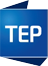 Socjalizmu definicja
Socjalizm “to system, w którym prawa własności przyznawane są przez władzę polityczną, a nie poprzez system prywatnych transakcji... na wolnym rynku” (Sowell 2004: przypis 23). 
Socjalizm to atak na 7. i 10. przykazanie Starego Testamentu. 
Papież Leon XIII w Rerum Novarum (1891) uważał, że nie ma powodu, aby państwo pełniło ogólną opiekę nad obywatelami, ponieważ człowiek jest starszy od państwa i “posiadał prawo do zachowania swego życia cielesnego, zanim nastało państwo” (Molendowska w:  Pawłowska, Grabowska 2011: 13).
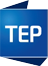 Instytucje formalne Zachodu:
Silne, stabilne, niedespotyczne państwo
Wolność
Rynek: wolność wejścia i wyjścia
Separacja sacrum od profanum,
autonomia badań naukowych, język dowodu naukowego, rutynizacja badań naukowych.
Prywatne prawa własności, wczesne grodzenia wspólnej ziemi w Anglii (XIII w.);
egzekwowanie kontraktów także domniemanych 
Rządy prawa, Magna Charta 1215; Chwalebna Rewolucja 1689
Podział władz (John Locke (zm. 1703), Charles Monteskiusz (zm. 1755))
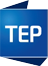 Dobre instytucje nieformalne
zasady moralne: np 10 Przykazań Starego Testamentu (XIV w. p.n.e..)
normy uczciwości, prawości, solidności
duch współpracy, 
poszanowanie wartości czasu (por. rola monopolu Europy na zegar od ok 1290);
preferencja dla nowinek, duch innowacyjności
mobilność pionowa i pozioma, ”kreatywna destrukcja”
Średnie okresy płatności z opóźnieniem w 2013 r.
	Finlandia                             26 dni, 
	Niemcy                                34
	Szwecja                               35
	Polska                                  40
Źródło: Wydymus, Maciejewski 2014:  przypis  s. 180.
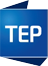 Złe instytucje nieformalne (Ferguson 2012)
zemsta rodowa lub rodzinna
brak separcji sacrum od profanum
próżniactwo, nieposzanowanie czasu,
Różne formy korupcji
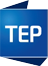 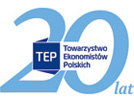 II. Przyczyny spowolnienia wzrostu:1. Nadmiar regulacji, 2. Przywileje, status3. Fiskalizm, dług publiczny>90% PKB, 4. Ontologia,  5. Demografia, 6. System repartycyjny emerytur:  błędne koło
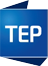 1. Nadmiar regulacji - osłabianie mechanizmu rynku
Oprócz instytucji własności prywatnej nadmierne lub nieprawidłowe regulacje ze strony państwa mają również wpływ na skuteczne funkcjonowanie samego rynku. Interwencja rządu w swobodę zawierania umów z preferencją jednej ze stron kontraktu stoi w sprzeczności z długofalowym trendem historycznym, w którym instytucja kontraktu zyskała przewagę nad instytucją statusu.
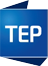 2. Status i przywilej vs kontrakt;akcje afirmatywne vs swoboda umów
Ponowny wzrost znaczenia statusu nad kontraktem, czyli dobrowolnym porozumieniem stron. 
Akcje afirmatywne tj ustanawianie przywilejów prawnych na podstawie członkostwa grupy, zracjonalizowane – na przykład – dziedziczeniem statusu bycia ofiarą zdarzeń bądź historycznej niesprawiedliwości, są trudne do pogodzenia z zasadą swobody umów.
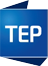 3. Fiskalizm redukuje wzrost gospodarczy i zwiększa bezrobocie
Silny wzrost relacji wydatki publiczne/PKB na Zachodzie w latach 1960-99 do czasami 50%+ PKB  spowodował obniżenie średniego wzrostu PKB krajów opiekuńczych o 0,6 punktów procentowych rocznie a w niektórych przypadkach o 1,3 punktów procentowych. 
Według niektórych ekonomistów fiskalizm odpowiedzialny jest nawet za 50% bezrobocia, ponieważ podatki zabijają przedsiębiorczość (Polarczyk 2007).
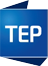 3b. Ściana długu publicznego
Wysoki dług publiczny, który w opinii ekonomistów po przekroczeniu ok. 90% - 100% PKB znacznie zwalnia tempo wzrostu gospodarczego. 
Warto zauważyć, że wysoka  ściana długu publicznego redukuje lub uniemożliwia m. in. skuteczne stosowanie keynesowskiej polityki pobudzania przez państwo popytu.
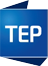 4. Problem ontologiczny ekonomii: preferowanie długości życia ponad życie w dostatku
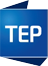 4a. Preferencje nie  tylko Polaków
Większość ludzi preferuje długie życie na średnim, a nawet znośnym poziomie dobrobytu, niż krótkie życie opływające w dostatki i bogactwa. 
Ostatnie sondaże wskazują, że ponad połowa Polaków (54%) chce godziwego życia na starość i poprawy jakości usług lekarskich (co powoduje wzrost długości życia). 
Wzrost PKB interesuje tylko 10% Polaków (Rzeczpospolita 26/4/2010).
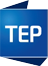 5. Prognoza silnego spadku liczby ludności: 15 – 64 finansującej większą liczbę starszych 65+
Przewiduje się, że do 2060 liczba osób w wieku produkcyjnym spadnie w Polsce o 10,5 mln z 26 mln do 15,4 mln (Eurostat 2011), a udział osób w wieku 65+ wzrośnie do 30% populacji (z 3% w 1900 r. i 18% w 2009):.Rosati D. 2009
Zakładając wzrost oczekiwanej długości życia o rok co 5 lat, średnia Polaka/Polki w 2060 = 86 lat (co 4 lata: 88 lat).
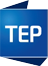 6. System repartycyjny po 1990 r. to  piramida finansowa mitygowania wzrostem wydajności
W większości państw Zachodu system finansowania osób starszych  podobny jest do systemu Carlo Ponzi-  tj piramidy finansowej, gdzie w systemie repartycyjnym (pay as you go) pierwsze kohorty osób starszych uprawnionych do pobierania emerytury państwowej znajdują się w uprzywilejowanej sytuacji, ponieważ są finansowane przez stosunkowo liczne roczniki osób młodszych, a późniejsze, coraz dłużej żyjące, roczniki emerytów finansowane są przez szczuplejsze roczniki ich dzieci i wnuków.
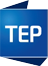 Relatywnie niska stopa ubóstwa osób starszych w Polsce
Warto zauważyć, że około 2005 r. stopa ubóstwa osób starszych wynosiła w Polsce 4,8% a stopa całej populacji 14,6%, kiedy np. w Korei Płd. odpowiednio: 45% i 15% a w Australii: 27% i 17%.   Ponad ¾ dochodów osób starszych w Polsce to transfery publiczne.  Jarrett P. Pension Reforms in Poland and Elsewhere, CASE, 2011;
Przywileje emerytalno-rentowe w Polsce   w 2013 r. kosztowały podatnika ok.  35,5 mld zł : górnicy: 6,5 mld zł., rolnicy: 15,0 mld zł., mundurowi, sędziowie i prokuratorzy: 14,0 mld zł.. Rzeczpospolita,  8/12/2013
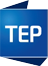 Co 4 lata oczekiwana długość życia Polaka rośnie o 1 rok!
Obecnie w Polsce, osoba 67 letnia przebywa średnio na emeryturze 16 lat, a  65 latek lat 18. Warto też pamiętać, że co 4 lata (3,5?) oczekiwana długość życia rośnie o 1 rok! 
Państwo polskie ma pański gest. W 2012 roku 2150 stulatków  otrzymywało ekstra bonus w wysokości 3300 zł. miesięcznie, tymczasem do końca 2013 roku liczba stulatków prawie podwoiła się dochodząc do 4242 osób. Ile pieniędzy trzeba będzie ściągnąć od mniej licznych młodych, aby sfinansować “bonus stulatków np za 20 lat?
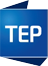 Wzrost oczekiwanej długości życia, ale spadek wieku emerytalnego możliwy do sfinansowania wzrostem wydajności?
Kiedy Niemcy wprowadziły, jako pierwsze państwo w Europie emerytury dla osób starszych w 1891 roku Niemiec żył średnio 45, emeryturę otrzymywał skończywszy lat 70. Zachowując te proporcje i zakładając brak wzrostu wydajności, dzisiaj  pobieranie emerytury powinno przysługiwać od 95 roku życia, ponieważ średnia oczekiwanego długości życia wzrosła z 45 do 75 lat. (Thurow L., 1997 s. 107).
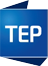 System repartycyjny zwiększa opodatkowanie osób młodszych
Rosnąca średnia oczekiwanej długości życia (w niektórych krajach dochodząca już do 85 lat) w systemie repartycyjnym (pay as you go) wymusza podnoszenie składek i opodatkowania osób młodszych, co z kolei, zmniejsza dzietność czyli zastępowalność pokoleń.
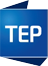 Błędne koło: system repartycyjny redukuje dzietność, zwiększa bezrobocie, wzrost składek, etc
Błędne koło: 
wzrost długości życia (ceteris paribus) 
=> wzrost klina składkowo-podatkowego
=> wzrost bezrobocia i spadek dzietność
=> redukcja liczebności młodych osób płacących podatki 
=>  wzrost składek i podatków  
 => spadek dzietności, etc., etc., chyba nie jest już do powstrzymania.
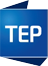 Wysoki dług publiczny, lęk przed inwestowaniem i niski „sustainable growth”
Obecna faza demokracji prowadzi do zadłużenia publicznego i prywatnego nie dającego się utrzymać na długa metę, co w efekcie prowadzi do lęku przed inwestowaniem i wycisza wzrost gospodarczy.
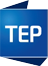 Zasada demokracji: „jeden (dorosły) człowiek = jeden głos” ignoruje interesy młodych rodzin
Obecna zasada głosowania opiera się o egoizm pokoleniowy: rosnące roczniki osób starszych, korzystając z podstawowej zasady demokracji: „jeden (dorosły) człowiek – jeden głos”, obciążają coraz bardziej malejące roczniki osób młodszych składkami emerytalnymi konsumowanymi przez starsze pokolenie. Powoduje to wzrost bezrobocia wśród młodzieży i przyczynia się do spadku dzietności kryzysu demograficznego Zachodu.
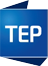 Finalny test demokracji?
Demokracja …”spotka się z ostatecznym testem dotyczącym wspierania osób starszych. Czy jest ona w stanie uciąć transfer dochodów skierowanych do większości swego elektoratu? Jeśli odpowiedź jest negatywna, to demokracja nie ma na długą metę przyszłości”. Thurow L. 1997
Democracy…”is going to meet the ultimate test of the elderly. Can it cut the benefits that go to the majority of its voters?  If the answer is no, democracy has no long term future.” Thurow Lester, The Future of Capitalism, 1997, s. 102.
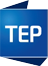 Przeoczenie propozycji zmiany prawa wyborczego lepiej reprezentującego interesy długofalowe społeczeństwa
Dlatego nasuwa się (spóźniona) propozycja zmiany prawa wyborczego, tak aby 
głos np. dorosłego z jednym dzieckiem do 18 roku życia miał wagę półtora głosu, dorosłego z dwojgiem dzieci był liczony podwójnie, etc.
Obecnie: 2+2 = 2; 2+3 = 2+0 = 2, etc.
Po ew. zmianie: 2+2=4, 2+3 = 2,5+2,5 = 5.
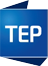 III Sukces Zachodu a nierówności globalne, imigracja
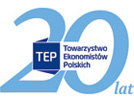 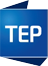 Globalny Gini: od 0,07 w 1800 do 0,61 w 2005
Współczynnik Gini’ego dla całego świata: 
w wieku XVIII był bardzo niski i mógł wynosić 0,07 [por. Fogel R.W., 2014/2000], ale 
z początkiem XXI wieku (2005 r.) wynosił 0,61-0,68, chociaż w ostatnich dekadach, 
z uwagi na szybsze tempo wzrostu gospodarczego w krajach rozwijających się, nierówności w skali globu maleją [The Economist, 4 October, 2014: 14].
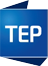 Astronomiczne różnice w PKB na mieszkańca
Rok 2014:
Norwegia : Bangladesz: PKB na mieszkańca wg siły nabywczej: 33:1 i wg kursu nominalnego 91:1; 
Norwegia : Somalia: PKB na mieszkańca wg siły nabywczej: = 161:1, wg kursu nominalnego: 461:1. 
Źródło: CIA Factbook
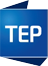 Astronomiczne nierówności globalne zachęcają do emigracji na Zachód
Jeśli zatem próg relatywnego ubóstwa w Niemczech jest zdefiniowany jako 60% PKB na głowę i system opieki społecznej gwarantuje tzw. Grundsicherung (podstawowe zabezpieczenie socjalne) dla rezydentów w Niemczech, wówczas 
stopa życiowa przeciętnego Kongijczyka, który znajdzie się w Niemczech (125× 0,6) rośnie 75 razy w porównaniu z jego sytuacją w kraju urodzenia. 
Kongijczyk, który legalnie wyemigruje do Niemiec, nawet jeśli nie znajdzie pracy i będzie żył z zasiłku, zwiększy swój porównywalny dochód 75 razy.
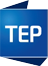 Wartość aktualna netto różnicy w oczekiwanych dochodach imigranta = $50,000 ($60,000 in 2015)
Noblista Gary Becker, zwrócił uwagę w 2005 roku, że z punktu widzenia rachunku ekonomicznego imigranci, a raczej perspektywiczni osiedleńcy, winni płacić za wjazd do USA ok. $50,000, co im się i tak zwróci w ok. 1-4 lata (Becker, Posner 2013, s. 52).
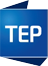 Zasiłki vs pożyczki?
Innym sposobem zwalniającym falę imigracji do demokratycznych krajów bogatych byłoby ustanowienie programu pożyczek i kredytów do oddania ‑ jako pokrycie kosztów świadczeń na ich rzecz.
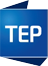 Poczwórne “zanurzanie” (fourfold dipping) imigrantów w typowym kraju opiekuńczym (welfare state)
1. astronomiczne różnice w stosunku PKB/głowę między krajem pochodzenia a krajem imigracji, 76:1 (217:1) Niemcy : Somalia, 161:1 (461:1) Norwegia: Somalia;
2. gwarantowany prawnie dostęp do zabezpieczeń socjalnych (np Grundsicherung) do 50%-60% średniej kraju imigracji;
3. akcje afirmatywne: państwo gospodarz subwencjonuje w dłuższym okresie słabsze grupy i kultury etniczne;
4. możliwość korzystania obok państwowych zabezpieczeń także z prywatnej pomocy charytatywnej (np Suppenkuechen).
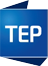 Spadek nierówności na tzw. Północy zwiększa imigracje z tzw. Południa
Wczasach dzisiejszych, kiedy kładzie się nacisk na globalną ochronę praw człowieka – w tym prawa do migracji, a raczej osiedlenia - spadkowi nierówności w demokratycznych krajach rozwiniętych towarzyszy większa migracja z krajów rozwijających się do krajów rozwiniętych – szczególnie z liczną i ustabilizowaną już diasporą, która współfinansuje kolejne fale imigrantów. Oczekiwany, docelowy poziom dobrobytu netto emigranta rośnie skokowo.
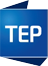 Należy liczyć się z falami trudno asymilujących się imigrantów
Sukces ekonomiczny Zachodu pogłębił ogromne nierówności w skali globalnej, które, obok wojen domowych, są głównym czynnikiem nasilającego się napływu często trudno asymilujących się fal imigrantów.
Rzecznik australijskiej organizacji Hizb ut-Tahrir – Uthman Badar stwierdził, że wymaganie przez szkoły australijskie śpiewania przez dzieci muzułmańskie hymnu narodowego Australii : „Advance Australia fair” stanowi „przymusową asymilację”” The Australian, 1 November 2015.
2 sukcesy i 2 zaniedbania u podstaw nasilających się 2 problemów Zachodu
2 sukcesy: spektakularny wzrost oczekiwanej długości życia i wzrost dobrobytu (PKB per capita);
2 zaniedbania: polityka umiarkowanego zadłużenia publicznego i kontroli granic (por. Australia zawraca łodzie);
2 problemy: japonizacja Europy: zwolnienie wzrostu lub stagnacja (1% – 1,5% p.a.?) oraz presja imigracyjna: problemy etniczne, socjalne i cywilizacyjne (por 13 /11/2015).